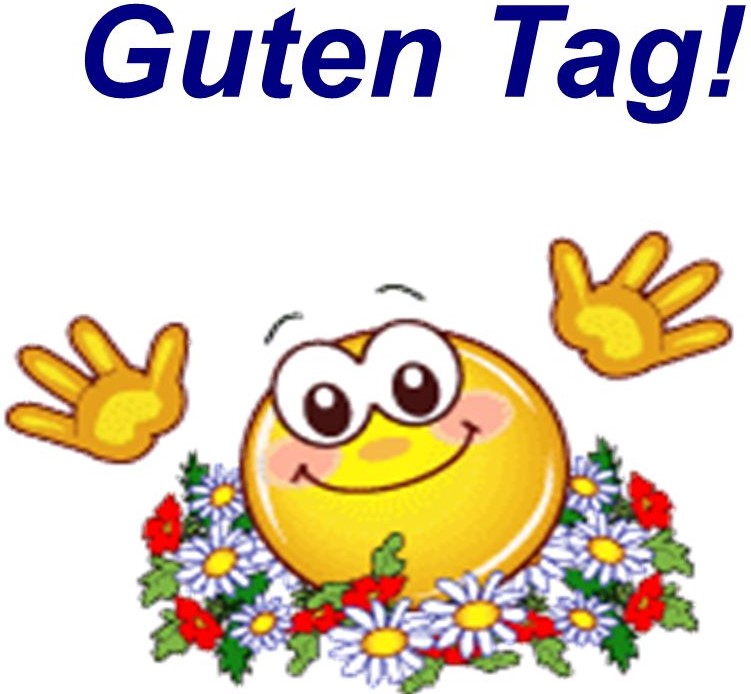 4. in 5. razred NIP
4. TEDEN
6. 4. – 10. 4. 2020
Navodila za petek, 10.4.2020
Dragi učenci,
 
Smo že proti koncu četrtega tedna pouka na daljavo. Vabim vas, da naloge rešite v moji spletni učilnici, do katere dostopate na spodnji spletni strani:
https://padlet.com/aleksandrazupancic/uh4leo5g9a1p 
- Nato izberite rubriko 4. in 5. razred NIP
Prosim, da pod nalogami napišete svoj komentar, kako vam je šlo pri reševanju nalog. Pisanje komentarjev je možno le z registracijo ob vstopu v PADLET.
 
Pri reševanju nalog vam želim veliko uspeha!
Wiederholung - ponovitev
Prejšnjo uro ste spoznali osebne zaimke v nemščini, danes pa jih bomo ponovili. (naslednji diapozitiv)
V zvezek prepiši svojilne zaimke (mein, dein), ki so na 3. diapozitivu. Nato reši 2. nalogo v delovnem zvezku na strani 69.
    V navodilih piše, da izrežeš svojilni zaimek na str. 111 in ga prilepiš v nalogo. Lahko pa jih tudi
    napišeš, saj je delo z izrezovanjem in lepljenjem zamudno. Po želji!
V PADLET-u boš našel/našla dve interaktivni nalogi.
Če boš naletel na ovire pri delu, se obrni name, na moj elektronski naslov:
    aleksandra.zupancic@os-mk.si
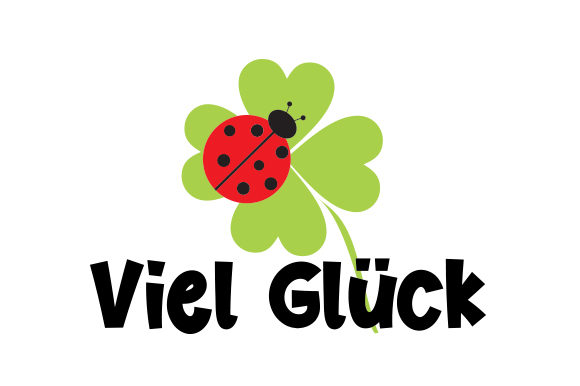 1. Dopolni povedi z ustreznim osebnim zaimkom. Nalogo prepiši v zvezek.
Wo ist mein Mantel? - _________ ist doch hier.
MeineStiefel sind violett . ___________ sind sehr schön.
Das ist meine Bluse. - Ist ______________ toll?
Mein Hemd ist weg! – Ist _________das? – Ach ja, danke.

ist weg pomeni je izginil

II. Poveži zaimke s samostalniki.
er                          	  a) die Hose
sie 			  b) das Kleid
sie			  c)  der Pulli
es			  d) die Handschuhe
Mein/ dein; meine/deine
Mein / dein – sta svojilna zaimka, ki stojita s samostalnikom moškega spola in srednjega spola. 
   mein / dein + moški spol – moj / tvoj (pulover, računalnik- mein Pullover/dein Computer)
   mein / dein + srednji spol – moje/tvoje  (pismo, sporočilo – dein Kleid/mein Federmäppchen)
Meine / deine – sta svojilna zaimka, ki stojita s samostalnikom ženskega spola ali kadar je samostalnik v množini. 
    meine / deine + ženski spol – moja/tvoja (bluza, šol. torba – meine Bluse / deine Schultasche)
    meine / deine + samostalnik v množini – moji/moje; tvoji/tvoje (svinčniki, obleke – meine Bleistifte /deine Kleider)
Pred samostalnikom napiši ustrezni svojilni zaimek:
a) Uporabi mein/meine			b) Uporabi dein / deine
__________ Stiefel			_________ Jacke
__________ Rock			_________ Buch
__________ Hemd			_________ Pinsel
__________ Schere			_________ Radiergummi
__________ Schuhe			_________ Handschuhe
__________ Lineal			_________ T-Shirt
__________ Hut			_________ Schal
__________ Kuli			_________ Jeans
Rešitve
1. naloga: er, sie (množina), sie (ednina), es
er – der Pulli, sie – die Handschuhe, sie – die Hose, es – das Kleid 
Naloga: svojilni zaimki
   a) meine, mein, mein, meine, meine, mein, mein, mein
   b) deine, dein, dein, dein, deine, dein, dein, deine